Государственное казенное образовательное учреждение Ростовской области специальное (коррекционное) образовательное учреждение   для обучающихся, воспитанников с ограниченными возможностями здоровья специальная (коррекционная) общеобразовательная школа-интернат     VIII вида
       г. Новошахтинска Ростовской области
П о р т ф о л и о

     учителя социально-бытовой                               ориентировки
Васильевой    
Лейлы   Атабала-гызы
2010-2013г.г.
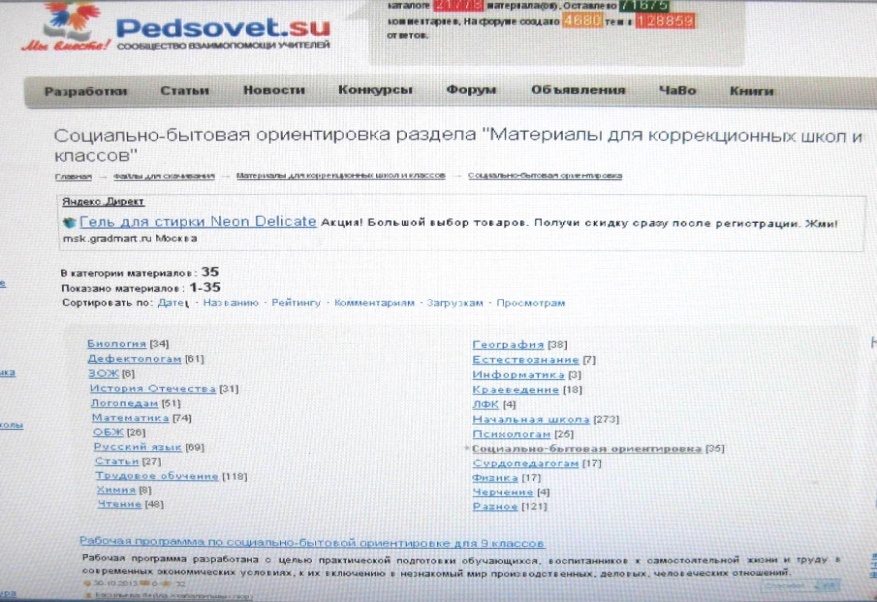 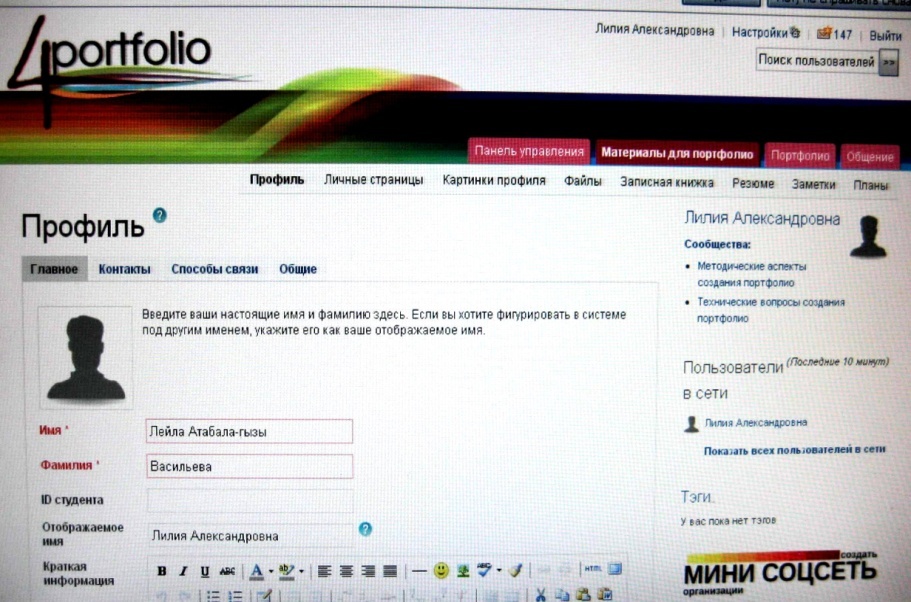 Зоны кабинета социально-бытовой ориентировки
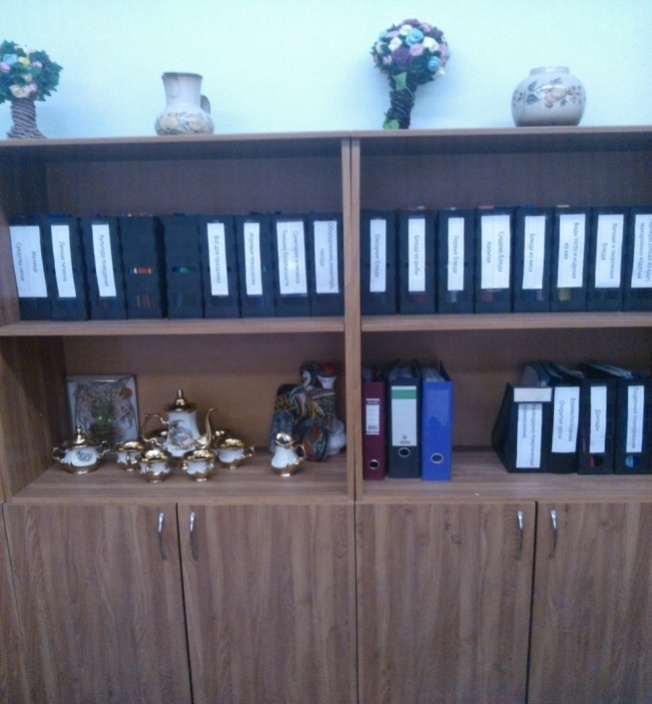 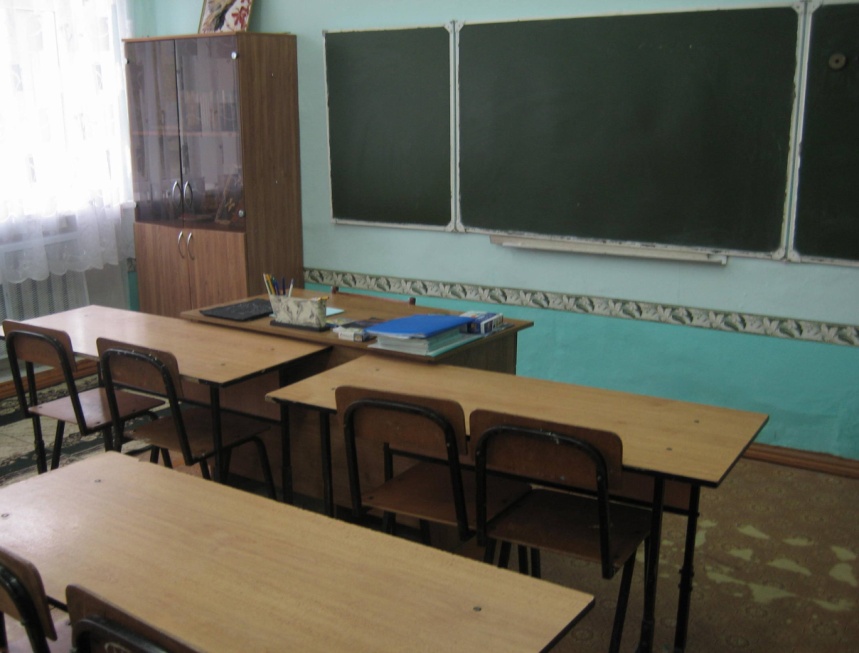 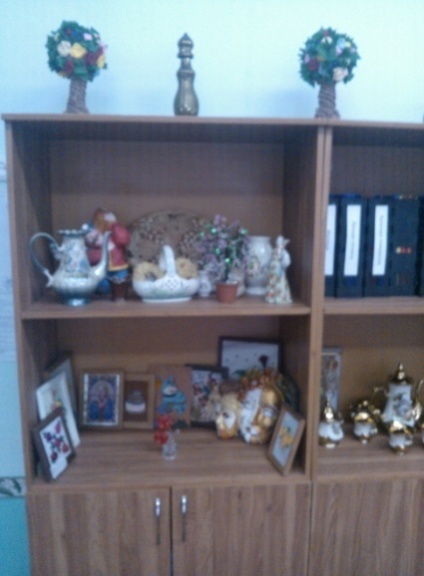 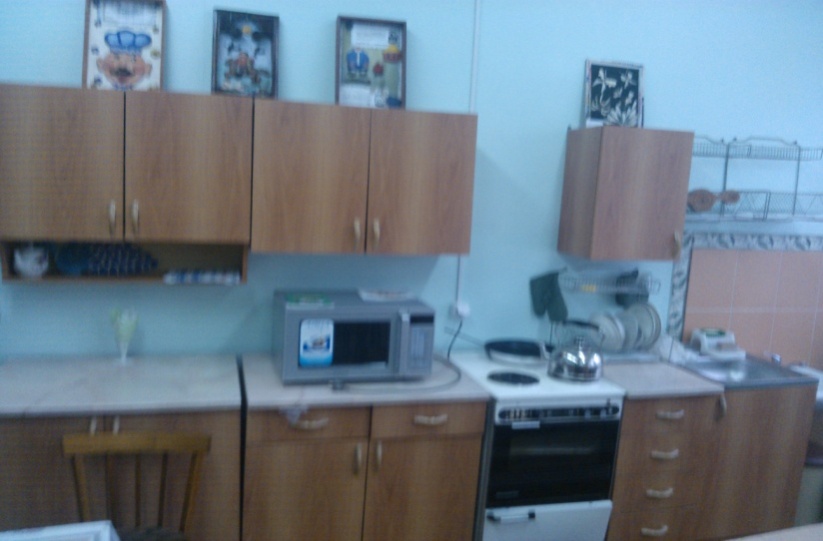 Результаты обучающихся, воспитанников.
1.Уровень сформированности умений, навыков -100%

2.Успеваемость по предмету -100%

3.Отсутствие правонарушений и травм.
Распределение обучающихся,воспитанников 5-9 классов 
по  классификации В.В.Воронковой.
Итоговый контроль усвоения программного содержания социально-бытовой ориентировки
Анализ усвоения программного материала по социально-бытовой ориентировке обучающимися, воспитанниками
Диаграмма результатов учебной деятельности
 обучающихся, воспитанников 
за период с 2011г. по 2013г.
Средний уровень сформированности знаний, умений, навыков обучающихся, воспитанников 5-9,10,11 классов по социально-бытовой ориентировке за 2010-2013уч.г.г.
Динамика результатов уровня сформированности 
знаний, умений,навыков обучающихся, воспитанников
 за 2010-2013 уч.г.г.
Количество обучающихся, воспитанников-
участников, победителей и призеров школьных конкурсов.
Количество обучающихся, воспитанников-
участников, победителей и призеров школьных, 
межшкольных, межгородских, региональных   конкурсов.
Грамоты обучающихся, воспитанников 9-б класса.
 Кл. рук. Л.А.Васильева Л.А.(2011-2012уч.г.)
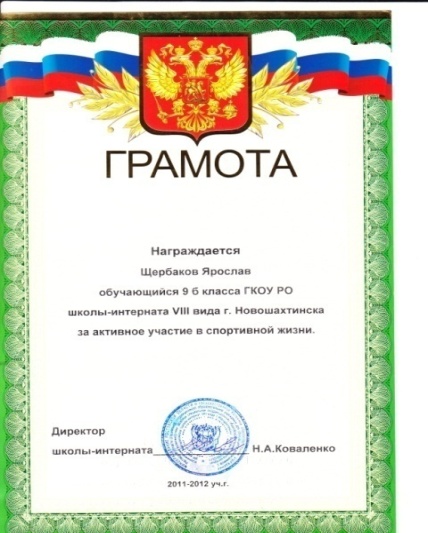 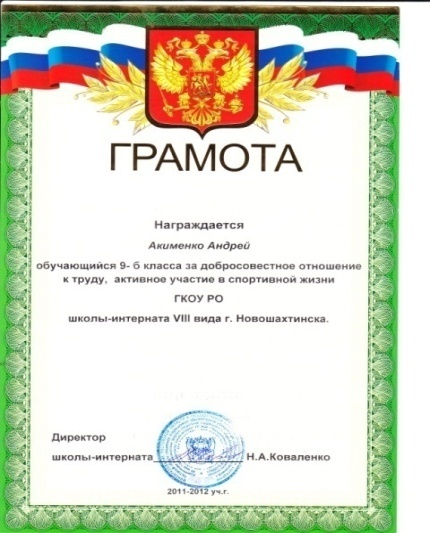 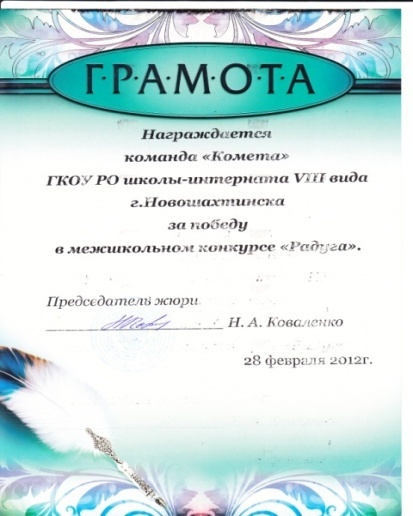 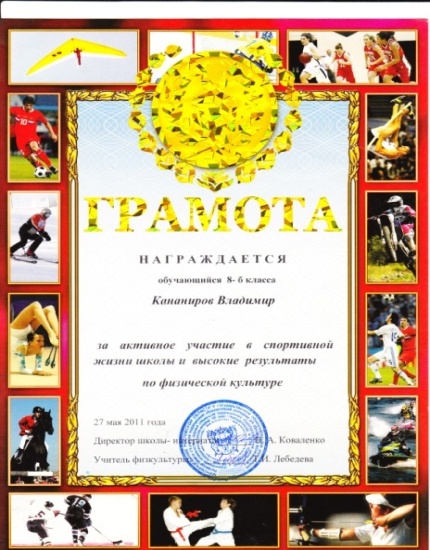 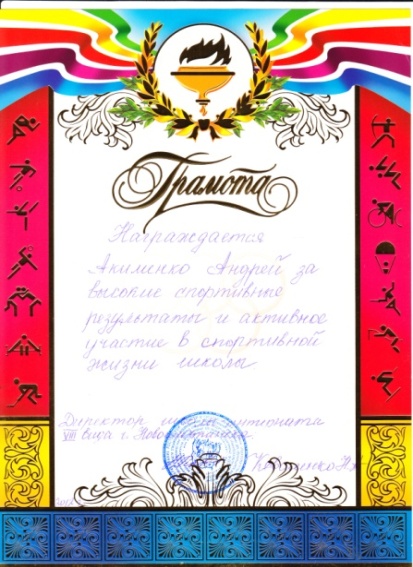 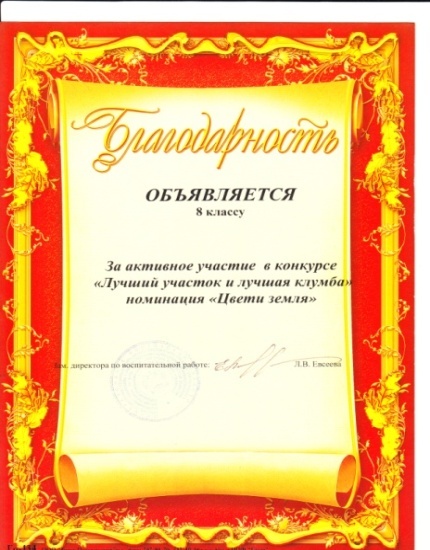 Результаты участия
 обучающихся, воспитанников
 в конкурсах
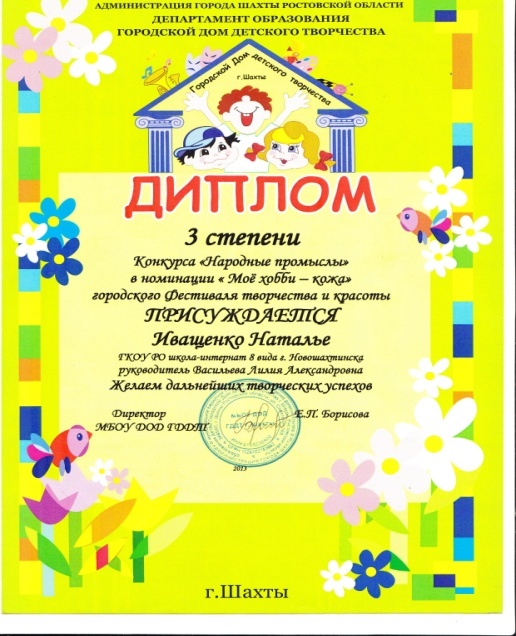 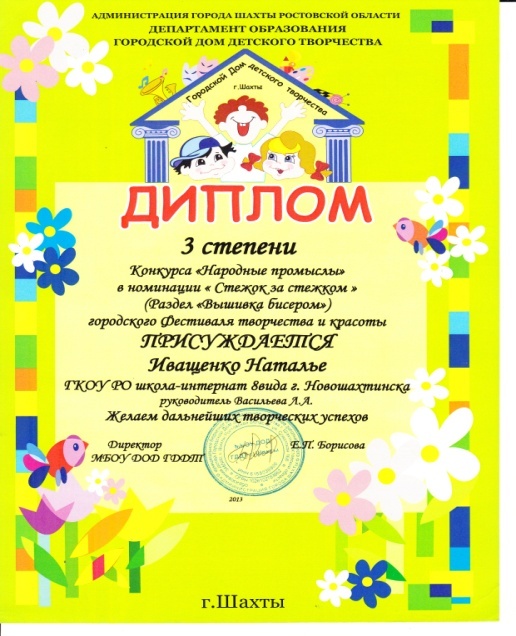 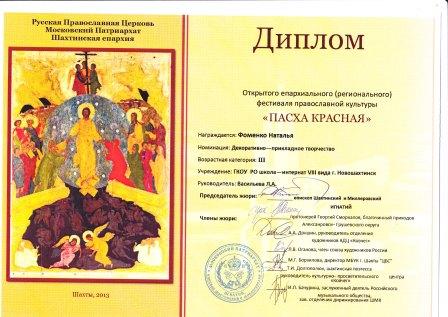